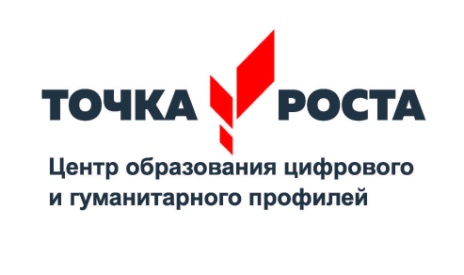 Тема работы: "Манипулятор и искусство"
Цель презентации: изучение современных методов преподавания с применением it–технологий и цифрового оборудования Центра «Точка роста» .
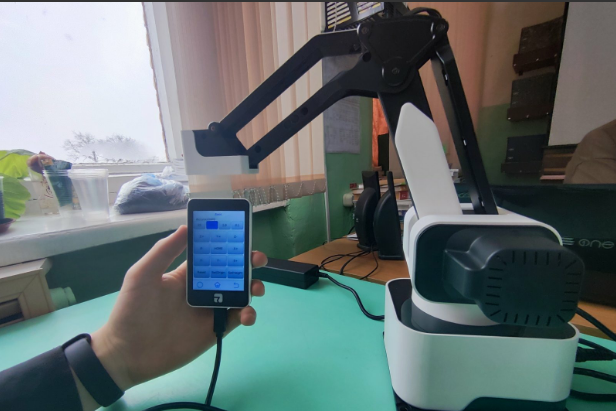 Руководитель центра Точки Роста
 Шлычкова М.В., учитель физики и математики высшей категории МБОУ СОШ с. Анненково, Кузнецкого района.
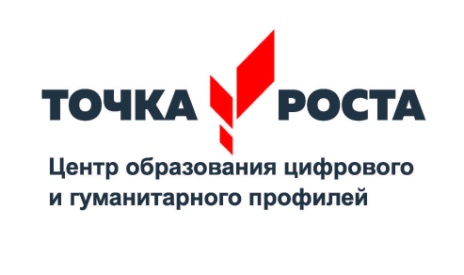 Задачи:
1. ознакомиться с теоретическими методами обучения по IT-технологиям;
2. освоить основные приёмы работы с IT-технологиями на практике;
3.   апробировать методы обучения с применением нового современного оборудования на уроках и внеурочной деятельности;
4.  провести сравнительный анализ качества знаний до и после внедрения цифрового обучения.
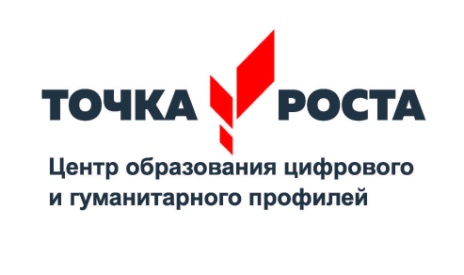 Манипулятор Rotrics DexARM all in one
Модуль держателя ручек
Модуль лазерной гравировки
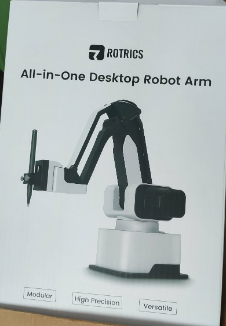 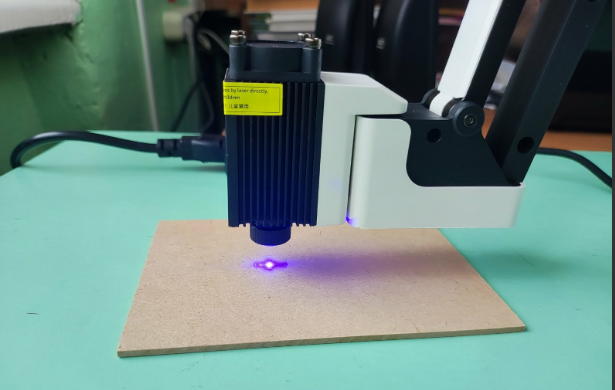 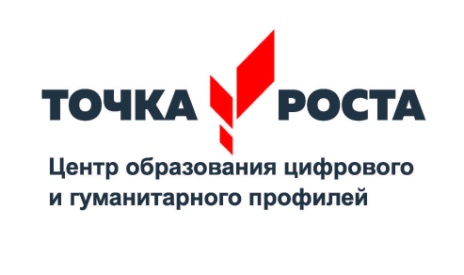 Манипулятор и искусство
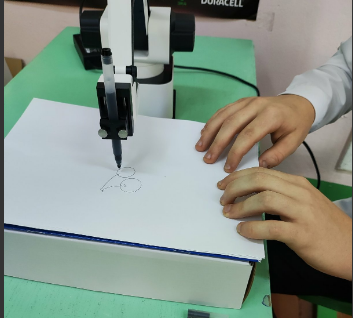 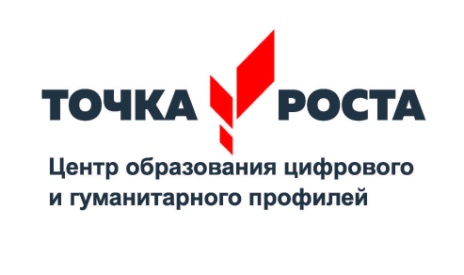 Манипулятор и искусство
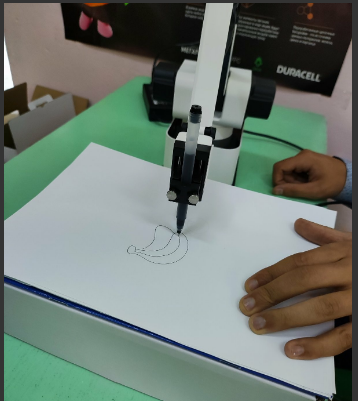